Tomasz Lewandowski
Oslo, 8.11.2015
Basic 
movement and technique 
for distance runners
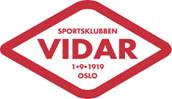 What affects on high performance ?
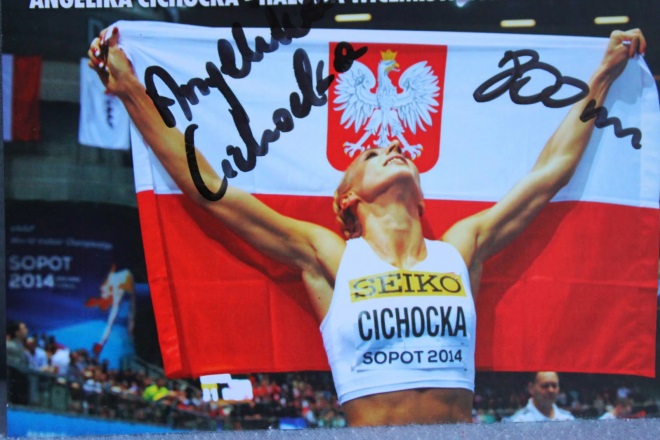 TRAINING
Diet
Coaching, 
relationship
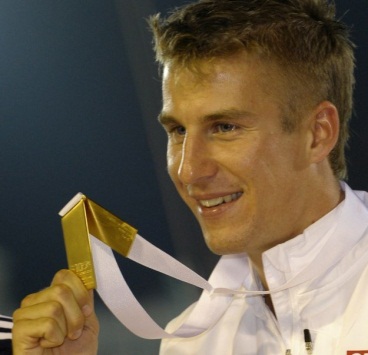 LIFESTYLE
Prevention
Regeneration wellness
Motivation, 
mental 
preparation
Personality
Pressure
Startegy 
and tactics
PROPOTIONS ?
What is the most important?
Good workout – bad regeneration
Good motivation – bad brekfast
Good training, motivation, brekfast – 
   to much *crazy* overhours, lifestyle
Everything is perfect – destructive pressure

Even the smallest detail can   ruin    years of preparation,  destory the (only?) chance.    
Everything is important! 

Lets go to the training...
TRANING
What do you mean by training ?
TRAINING
Running (endurance, streghtening, speed,   coordination) 

Functional/physical training (agility, mobility,  flexibility, core, pliometrics, power)

Mental training

Tactical training
  
TECHNIQUE !!
Who is the best?
The guy who choses best tactic?
The strongest physicly or mentaly guy?
The most endure guy (less fatique)?
The guy with best 100m time?
The guy who run exact distance?
The guy who is running high Frequency or long strides?
Negative split, flat race?


It is all about time on the finish line!
SO WHAT IS THE PLAN?
WE USE SHORTCUTS! forgetting about additional trainings (takes time)

Increase speed
Extand workout
Butone day....   Very soon....

We hit the wall.

So we train even harder, often, we go to the power. And that is the end of te story/ athlete.
FRUITS-Benefits
You collect what you sow.
This poor approche produce:

Inuries
Limitations
Lock some doors (training possibilities)
Lock progress, development and growth
Take away a chance to change an event.
GOOD PREPARATION?
https://www.youtube.com/watch?v=iDicTJwqhl4 5sek steeplechase
https://www.youtube.com/watch?v=I-ZfTcDJ84o
Semifinal WCh Berlin 2009
http://www.youtube.com/watch?v=gSG-41fQxFs 


Ready for seourious running?

http://www.youtube.com/watch?v=pd_qsTFo5iY&feature=related

https://www.youtube.com/watch?v=IcQ6VQtGKZw
Statistics
How many talets and how many medals?

400m

High level in youth events, because of the wide range of sports or early specialisation (fe. Ski)?


Do we want to kill  talents or distroy growing kids?


If yes, we have to care about other things, besides running.
Stronger body = proper posture  and running technique = efficiancy = saveing a time =     you are faster

Stronger body = injury free = more loads = more self confidence = better performance

THE TIME ON THE FINISH LINE!
What workout improve technique?
All workouts where body needs to handle itself, brain has to have control under muscles, body needs to be rhythmical, coordinated, muscles flexible, hips open and active, joints strong and tendons  ready.

Stay focus on:
coordination, 
mobility, 
agility, 
flexibility, 
stretching, 
strengthening,
dynamic,
mental preparation.
What workout improve technique?
mental preparation
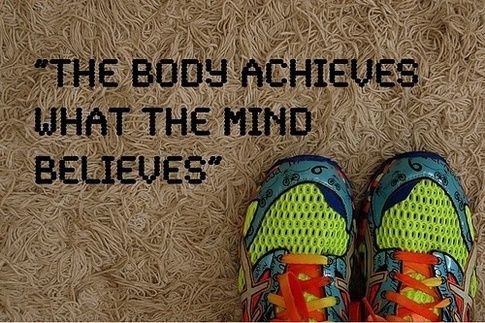 Tools
medicine balls, 
rehabilitation balls (the big one), 
elastic bands, trx
gymnastic equipment
hurdles, 
bars, 
mats, 
skips, jumps,
pliometrics, 
circuit running,
team games, 
and all equipment we will find around even rocks, walls, wood, sand, hills. 
alternative workout (fitness, aerobic, Pilates, joga, cross fit)
When, how often, how long?
How to process to running?
If you are strong enough your body gets right posture. Now it is a time to transform this stregth to running. 

If running technique is stable, stronger, using forces according to physics, then style is efficient. 
Better economy means cutting the time which means better performance (you are faster!!).


How to do that?
Diagnose
FOOT (active, possitive stiffness)
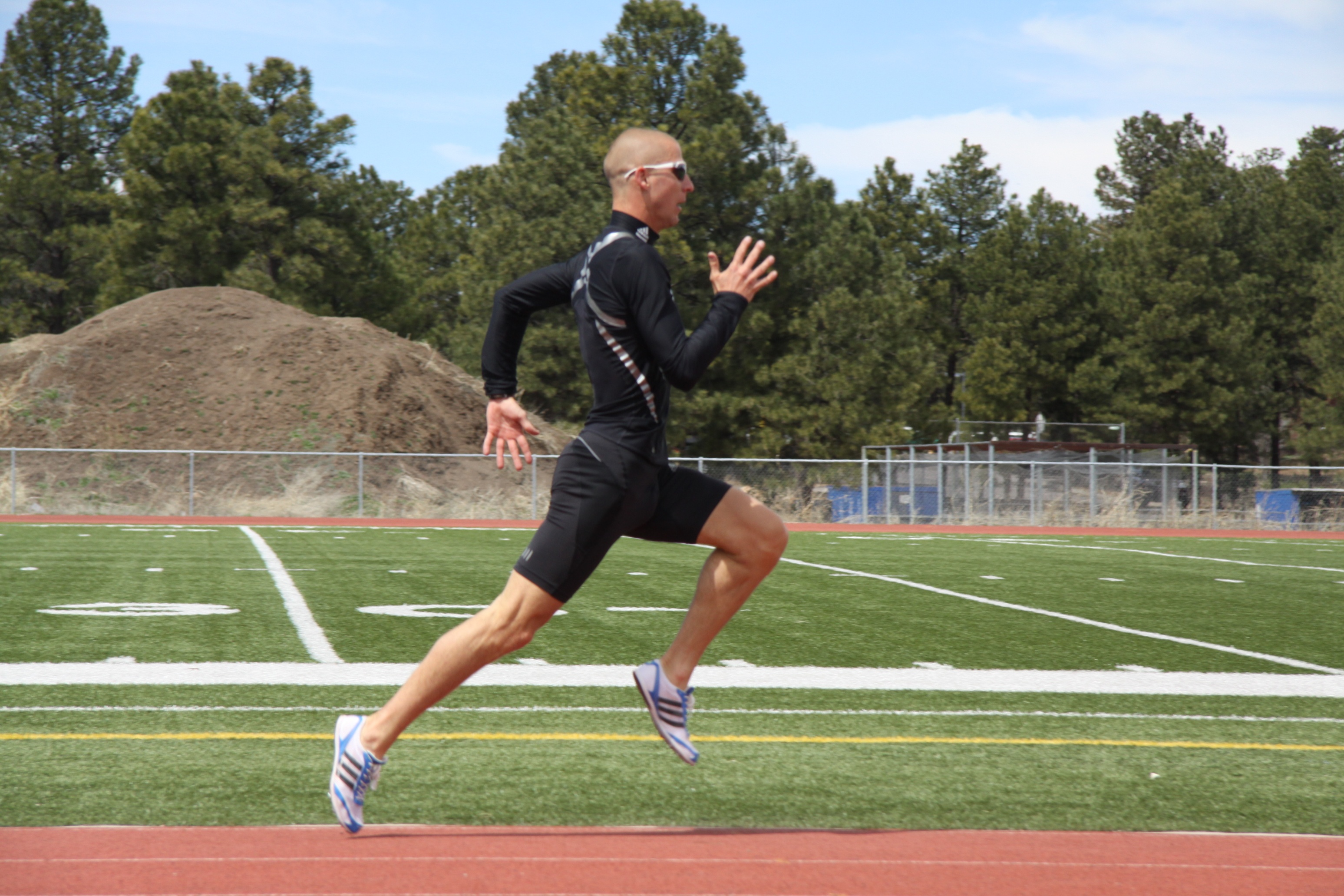 THE KNEE and HIP
Benefits
Foot (ground contact time)
Flexibility 6cm – 16cm /two months/ 
No injuries
Better economy (saving the energy)
Much more stronger/dynamic (reaction time,          changing the rytm/pace)
Universal skills
Atractive workouts (good motivation, not bored)
FUTURE IS BRIGHT ?
Based on rich experience, due to science and club principles I created unique program to support our athletes and use     sport as a preparation to adult life and high performance.       Call  it STEP BY STEP system.

We already know that is the only way to develop kids as       athletes where the biggest value is their helth. Behind us       there are many autorities, sciencists, parents and teachers.

Sport performance will come from it, not because we           skipped it to cut a time (to reach HP quicker). 

Until that time players have great fun, movment challanges,  team building games, education, they blossom!

We save kids! With us they are safe and happy!
Key points
If you make your body stronger you can save a time and healthy!!

THERE IS NO SHORTCUT TO THE TOP, make it step by step

RUNING IS NOT ONLY ABOUT RUNNING

TRAIN SMARTER – NO HARDER!!
Tusen takk.
Ha det bra

thomas@skvidar.no
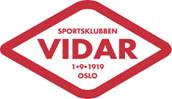